Fine-grained Language Identification with Multilingual CapsNet Model
Mudit Verma1 & Arun Balaji Buduru2
1.Arizona State University, USA2.IIIT-Delhi, India
Need
Trends
Language Embeddings (i-vector)
Use Hand Crafted Features ( & Phoneme Detection)
Mel Frequency Cepstral Coefficients 
Spectrograms
P. Verma and P. K. Das, “i-vectors in speech processing applications: a survey,” International Journal of Speech Technology, vol. 18, no. 4, pp. 529–546, Dec 2015. [Online]. Available: https://doi.org/10.1007/s10772-015-9295-3
Trends
View it as a classification Problem
SVM / GMM / HMM
Logistic Regression
Fully connected Neural Networks
BLSTM
CNN (based on VGG)
Issues
Manual Feature Extraction is hard
Data Requirements
Robustness to Noise
Fine-Grained LID
Problem Characteristics : 
Short Spoken Audio Snippets (5s-10s)
Multiple Languages
Noise
Exiguous Train Data 
Trivial Data collection
Non-Class Identification
Multilingual
Dataset - Languages
Arabic - ARBengali - BEChinese(Mand.) - CH English - ENHindi - HI Turkish Spanish Japanese Punjabi Portuguese
*used for Language Identification
**used for Non-Class Tests
Dataset - Languages
Arabic - ARBengali - BEChinese(Mand.) - CH English - ENHindi - HI Turkish Spanish Japanese Punjabi Portuguese
*used for Language Identification
**used for Non-Class Tests
Deal with Indian Languages with more popular languages used for LID Task
Diverse set of languages
Exiguous Data requirements help with regional LID
Dataset - Collection
Type : Audio recordings of local and global news, interviews, speeches etc.
Source : YouTube
Data Size : 	100 hrs / language for LID Task ( -> 500 hrs total)	30 hrs / language for Non-Class Task (-> 150 hrs total)

Train / Test Size : 
	70-30 for LID
	20-10 for Non-Class
Dataset - Characteristics
Trivial and Easy Data Collection

Various Types of Noise :
	1. Heard/Not-Understandable (spoken language is not understood)		Background noise of cheers, slogans
	2. Heard/Understandable (multiple spoken languages)		Interviews/News reporting in multiple languages
	3. Unheard (noise but not spoken language)		Chimes/Mic Noise
Dataset - Processing
.wav format
Spectrogram Representation
Discretize using Hann window & 129 frequency bins 
 8-bit grayscale
Work
Handle Problem in Image Domain
Use Capsule Networks (CapsNet) for classification
Compare with variants of CNNCNN + Bi-GRUCNN + Bi-LSTMCNN + Bi-GRU + Attention
Test deeper variant of CapsNet
Verify Non-Class Detection (Out of Distribution Samples)
Image Domain
Use Spectrogram
Mel-Frequency Coeff. Cepstrum does not help much.
CapsNets - Theory
CNNs are great but they have a problem. They have :
Positional Invariance (Thanks to Pooling layers)Tolerant to ViewPoint Invariance
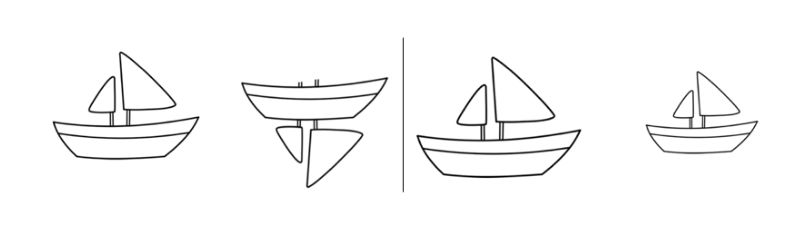 S. Sabour, N. Frosst, and G. E. Hinton, “Dynamic routing between capsules,” in Advances in Neural Information Pro- cessing Systems, 2017, pp. 3856–3866.
[Speaker Notes: Cnn provides invariance (discarding positional information) instead of equivariance (disentangling that information);
damages nearby feature detectors, by deleting the information they rely upon.
routes statically instead of communicating a potential "find" to the feature that can appreciate it;]
CapsNets - Theory
Solves the “Picasso Problem”
CapsNets replace scalar-output feature detectors with vector-output capsules and max-pooling with routing-by-agreement.
Because capsules are independent, when multiple capsules agree, the probability of correct detection is much higher
S. Sabour, N. Frosst, and G. E. Hinton, “Dynamic routing between capsules,” in Advances in Neural Information Pro- cessing Systems, 2017, pp. 3856–3866.
[Speaker Notes: Cnn provides invariance (discarding positional information) instead of equivariance (disentangling that information);
damages nearby feature detectors, by deleting the information they rely upon.
routes statically instead of communicating a potential "find" to the feature that can appreciate it;]
CapsNets - Theory
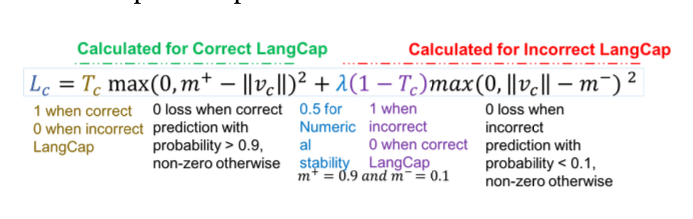 [Speaker Notes: Cnn provides invariance (discarding positional information) instead of equivariance (disentangling that information);
damages nearby feature detectors, by deleting the information they rely upon.
routes statically instead of communicating a potential "find" to the feature that can appreciate it;]
CapsNets - Theory
Solves the “Picasso Problem”
CapsNets replace scalar-output feature detectors with vector-output capsules and max-pooling with routing-by-agreement.
Because capsules are independent, when multiple capsules agree, the probability of correct detection is much higher
[Speaker Notes: Cnn provides invariance (discarding positional information) instead of equivariance (disentangling that information);
damages nearby feature detectors, by deleting the information they rely upon.
routes statically instead of communicating a potential "find" to the feature that can appreciate it;]
CapsNets - Theory
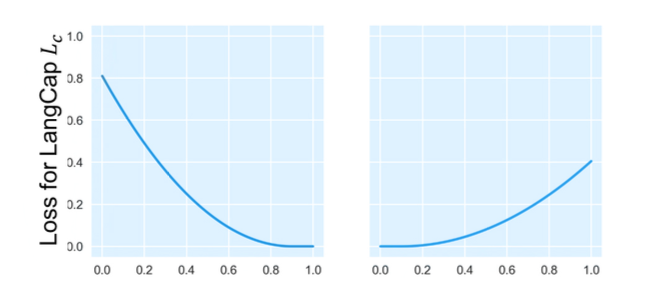 [Speaker Notes: Cnn provides invariance (discarding positional information) instead of equivariance (disentangling that information);
damages nearby feature detectors, by deleting the information they rely upon.
routes statically instead of communicating a potential "find" to the feature that can appreciate it;]
CapsNets Architecture
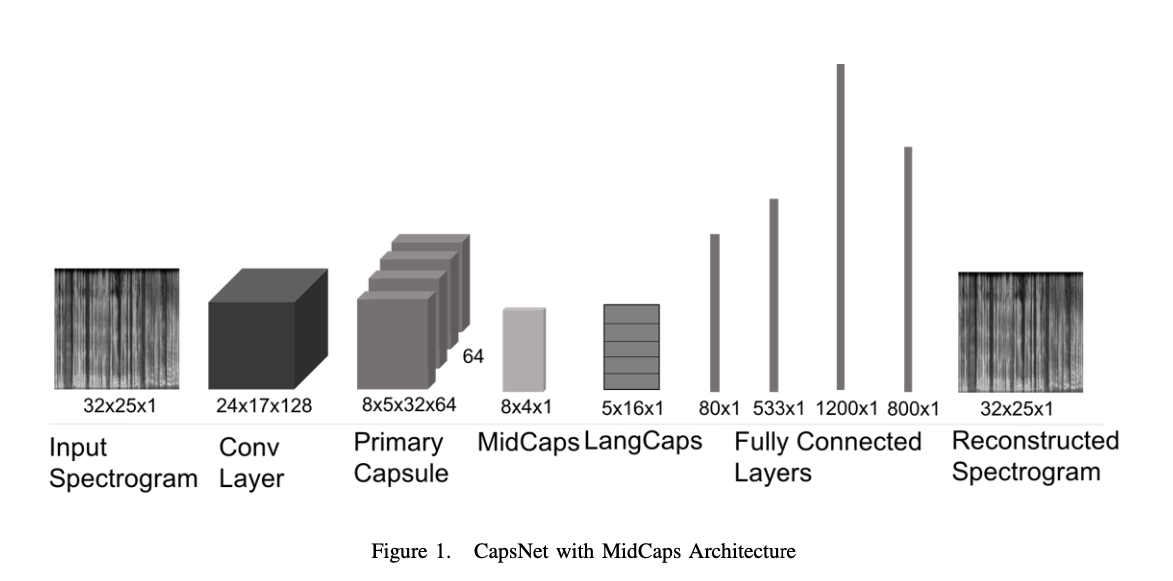 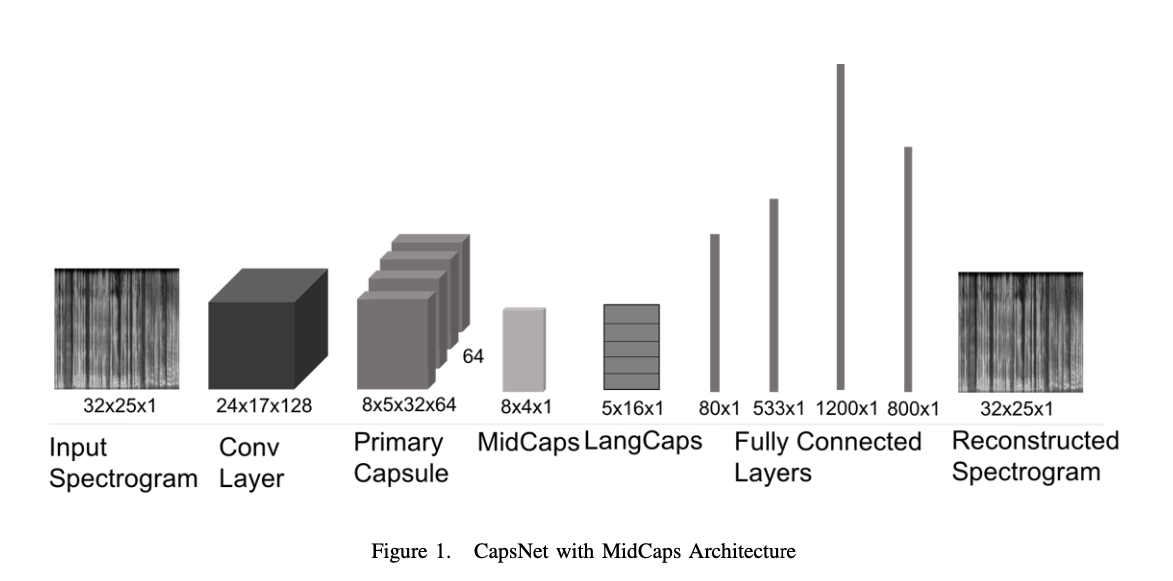 [Speaker Notes: Cnn provides invariance (discarding positional information) instead of equivariance (disentangling that information);
damages nearby feature detectors, by deleting the information they rely upon.
routes statically instead of communicating a potential "find" to the feature that can appreciate it;]
CapsNets Architecture
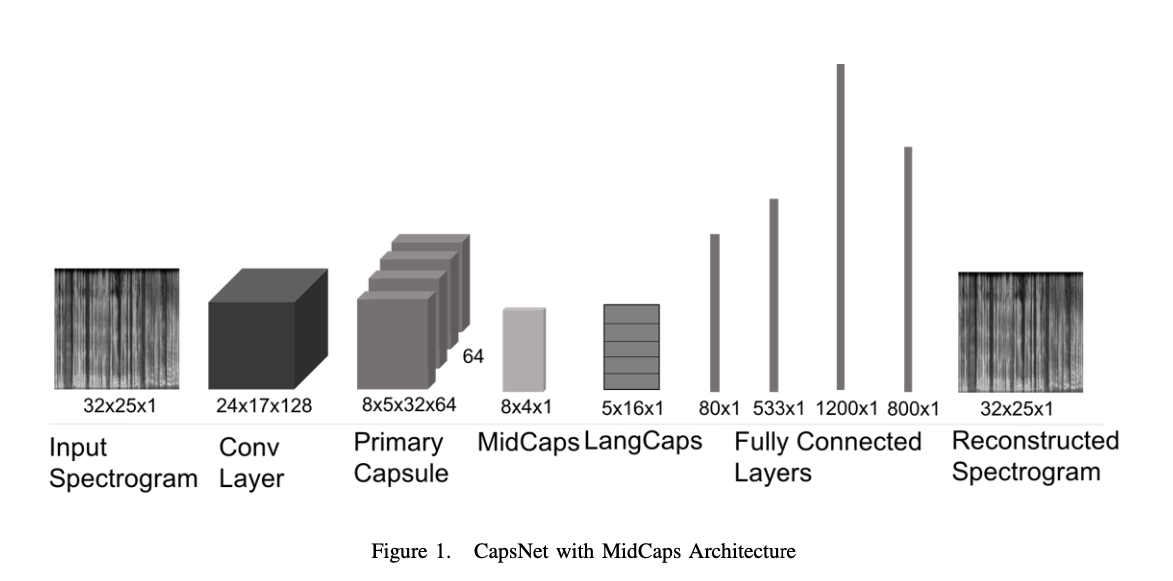 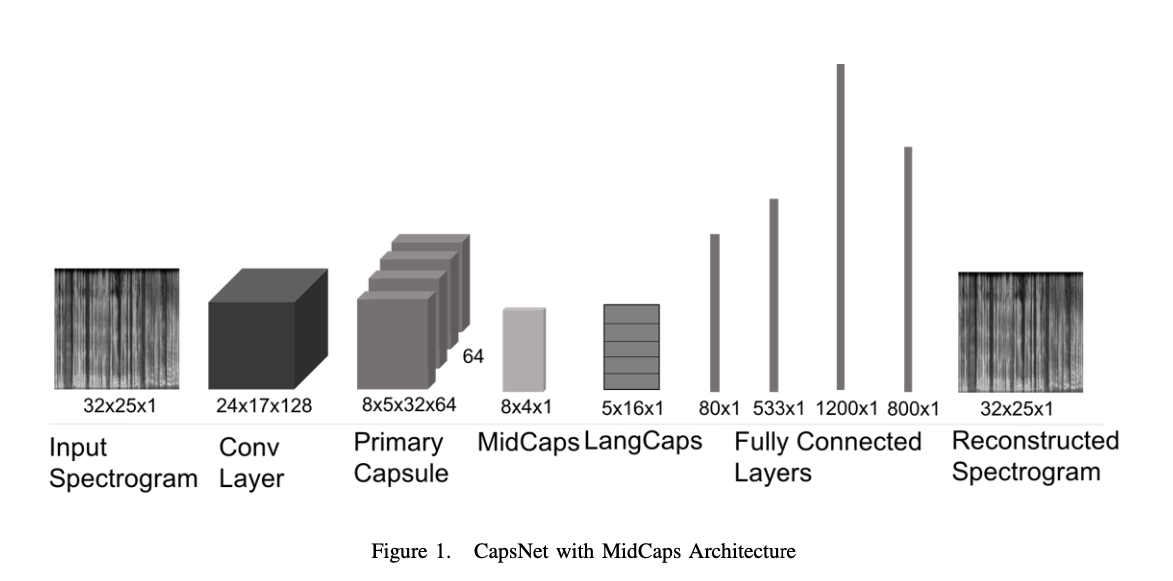 Bottleneck
[Speaker Notes: Cnn provides invariance (discarding positional information) instead of equivariance (disentangling that information);
damages nearby feature detectors, by deleting the information they rely upon.
routes statically instead of communicating a potential "find" to the feature that can appreciate it;]
Baseline – CNN-(RNN)-Attention
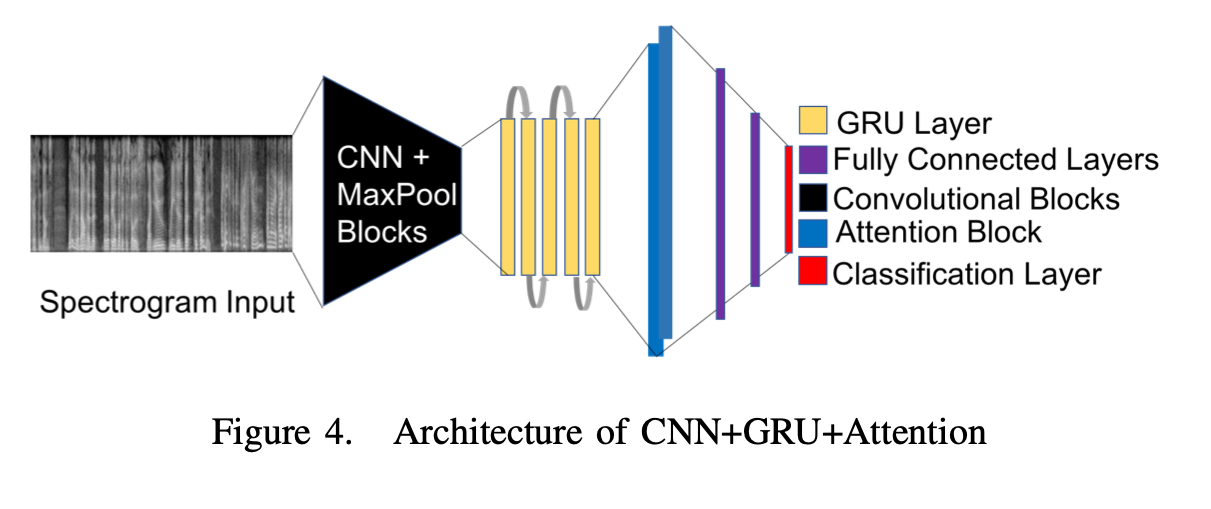 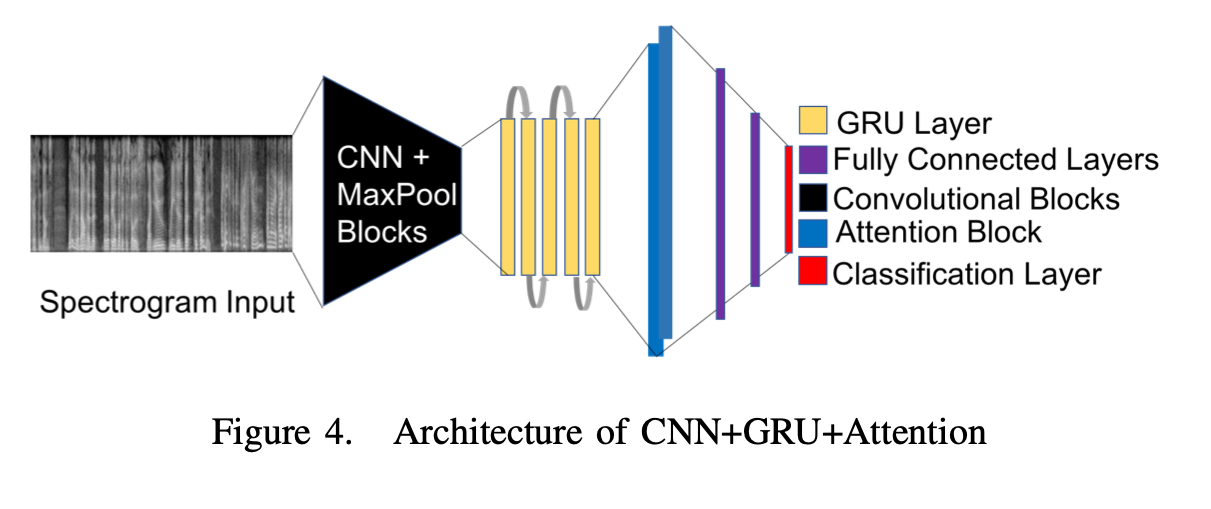 C. Bartz, T. Herold, H. Yang, and C. Meinel, “Language identification using deep convolutional recurrent neural net- works,” in International Conference on Neural Information Processing. Springer, 2017, pp. 880–889.
[Speaker Notes: Why GRU? 
Why not LSTM?

Both are utilizing different way if gating information to prevent vanishing gradient problem. 
The GRU controls the flow of information like the LSTM unit, but without having to use a memory unit. It just exposes the full hidden content without any control.
GRU is computationally more efficient (less complex structure as pointed out). So we are seeing it being used more and more.


Why bidirectional ? There are debates here but it usually learns faster than one-directional approach although it depends on the task.

Attention Mechanism?
After theGRU.
Take attention probs. & product with gru ans. And forward.]
Non-Class Detection
Verification Step.
Is CapsNet more robust* than baseline?
Thresholding Mechanism
*robustness here is over several languages.
Results
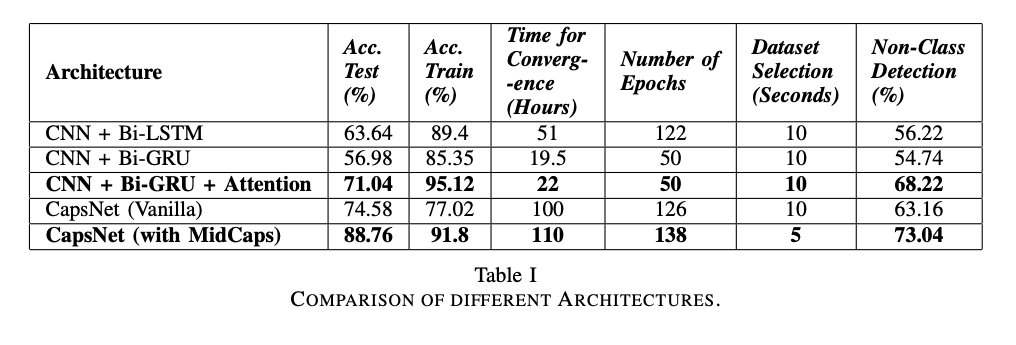 [Speaker Notes: Cnn provides invariance (discarding positional information) instead of equivariance (disentangling that information);
damages nearby feature detectors, by deleting the information they rely upon.
routes statically instead of communicating a potential "find" to the feature that can appreciate it;]
Results
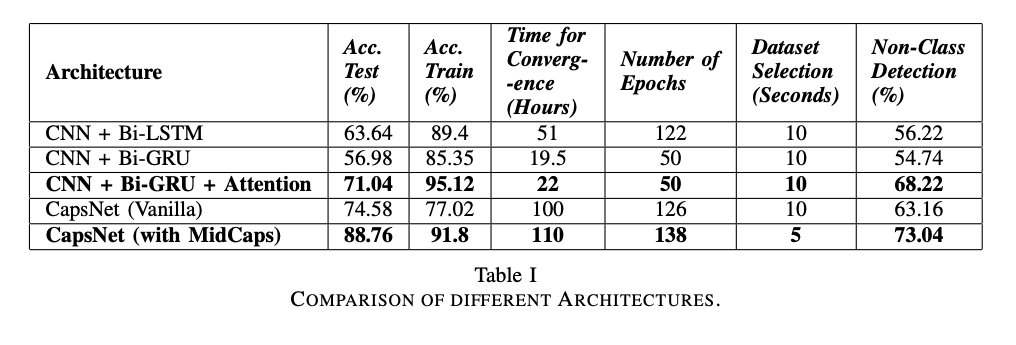 [Speaker Notes: Cnn provides invariance (discarding positional information) instead of equivariance (disentangling that information);
damages nearby feature detectors, by deleting the information they rely upon.
routes statically instead of communicating a potential "find" to the feature that can appreciate it;]
Results
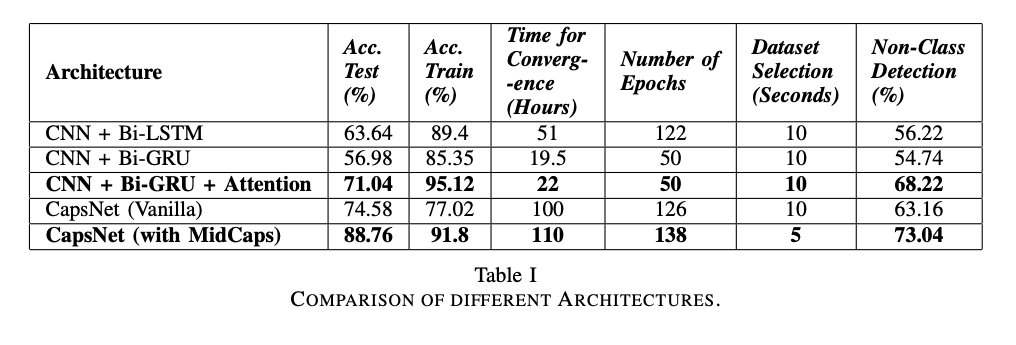 [Speaker Notes: Cnn provides invariance (discarding positional information) instead of equivariance (disentangling that information);
damages nearby feature detectors, by deleting the information they rely upon.
routes statically instead of communicating a potential "find" to the feature that can appreciate it;]
Results
CapsNet is bad. Or is it?
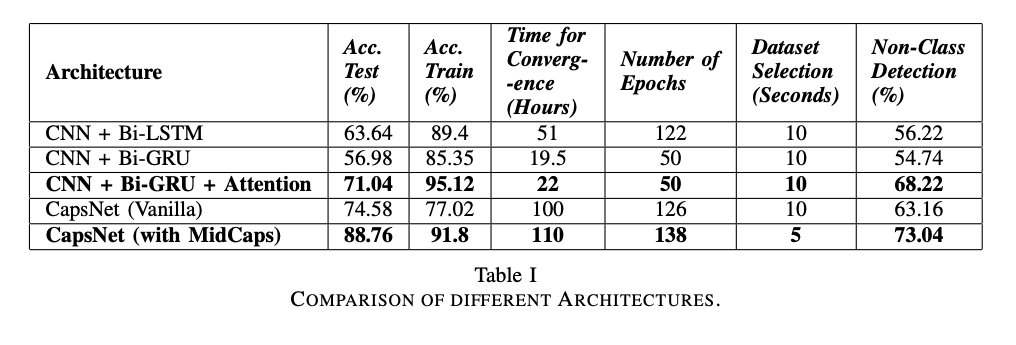 [Speaker Notes: Cnn provides invariance (discarding positional information) instead of equivariance (disentangling that information);
damages nearby feature detectors, by deleting the information they rely upon.
routes statically instead of communicating a potential "find" to the feature that can appreciate it;]
Results
ROC Curve & AUC Score for Languages (1-5) by CapsNet (with Midcaps Layers) – 5 second audio input. 

Left : Test Data. 
Right : Train Data.
Results
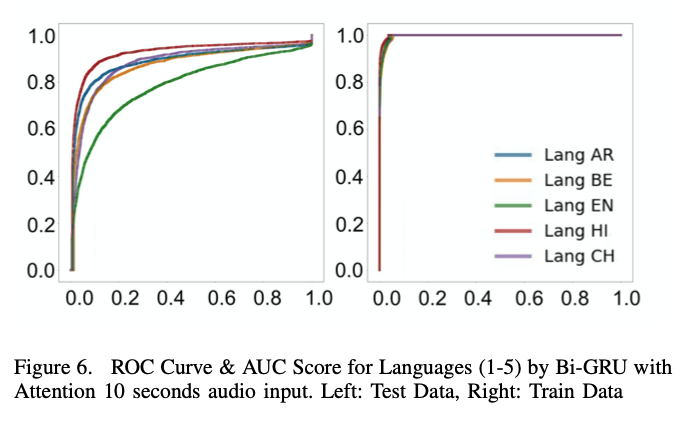 ROC Curve & AUC Score for Languages (1-5) by Bi-GRU 10 second audio input. 

Left : Test Data. 
Right : Train Data.
See a pattern?
Results
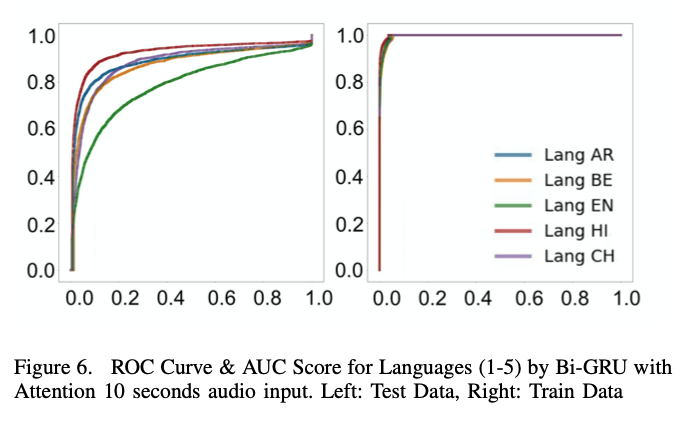 See a pattern?HI -> AR - > BE ~ CH > EN
Results
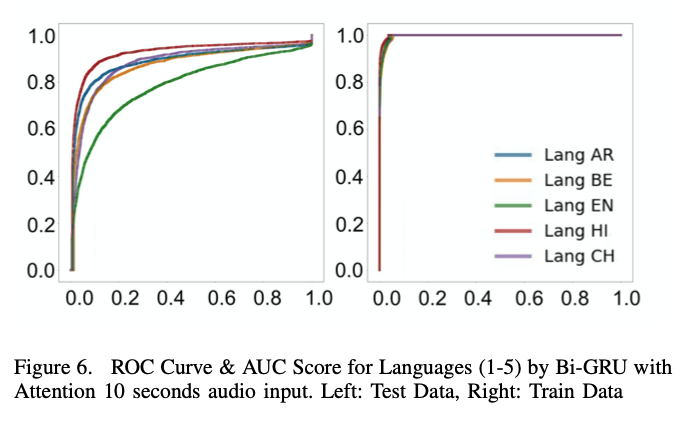 See a pattern?HI -> AR - > BE ~ CH > EN
Results
Should we be expecting this order?
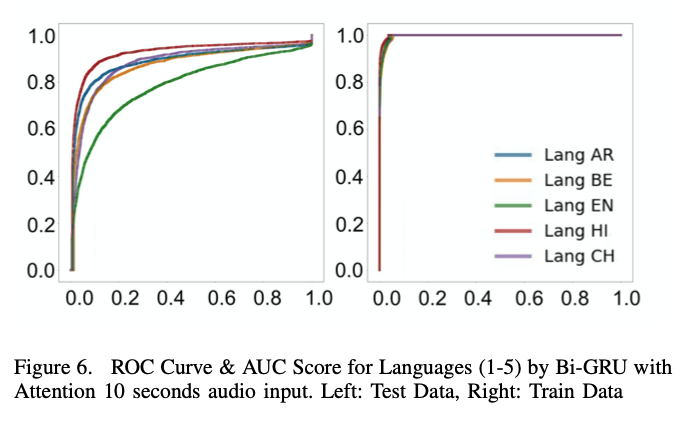 Results
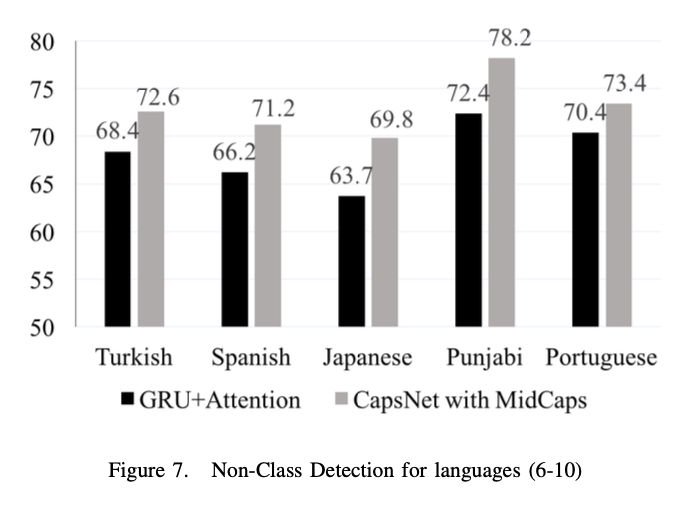 Non Class Detection for languages (6-10)
Results
Why is Japanese low?
Why is Punjabi high?

Portuguese & Spanish

Turkish ~ Arabic
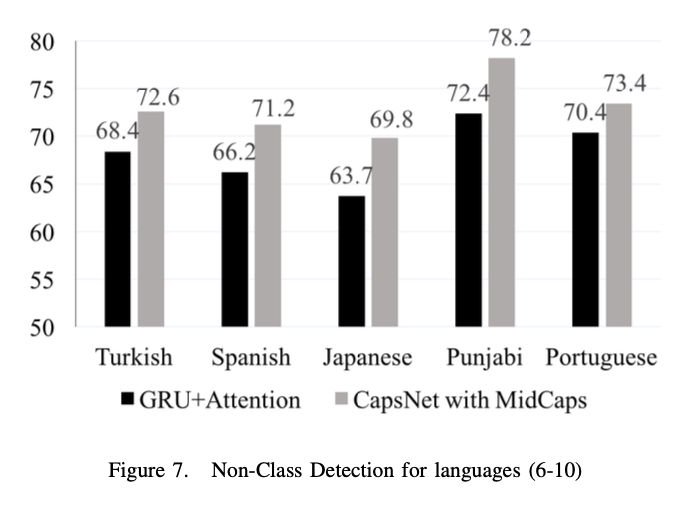 Non Class Detection for languages (6-10)
Results – CapsNet is Multilingual
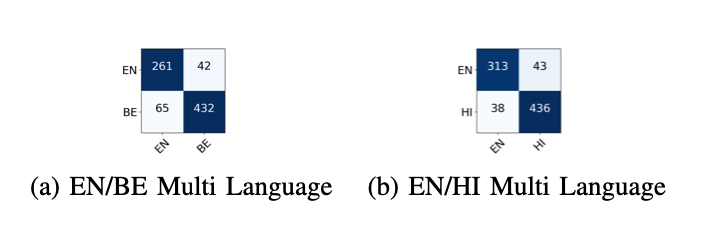 S. Toshniwal, T. N. Sainath, R. J. Weiss, B. Li, P. Moreno, E. Weinstein, and K. Rao, “Multilingual speech recognition with a single end-to-end model,” in 2018 IEEE Interna- tional Conference on Acoustics, Speech and Signal Processing (ICASSP). IEEE, 2018, pp. 4904–4908.
Future Work
Recurrent Layers with CapsNet
NAS over CapsNet architectures
Non Class Detection
Thank You
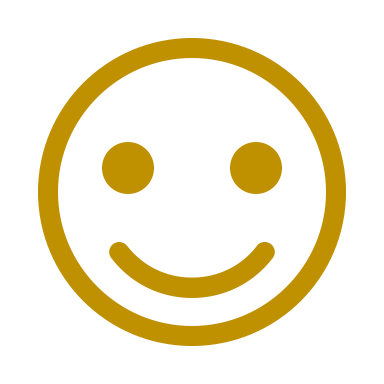